График учебного процесса (на 2022/2023 гг)
В 1 семестре:
Установочная сессия:
С 01 ноября по 08 ноября 2022
С 21 ноября по 03 декабря 2022

Зачетно-экзаменационная сессия:
С 21 января по 28 января 2023



6 пара    17.45-18.30/          18.35-19.20
7 пара     19.30-20.15/            20.20-21.05
Суббота
08.30-09.15/09.20-10.05
Во 2 семестре:
Установочная сессия:
С 27 февраля по 04 марта
С 03 апреля по 15 апреля

Зачетно-экзаменационная сессия – 
Согласно установленным срокам
(можно ознакомиться у специалистов Единого деканата, ЭИОС)
СПРАВКА-ВЫЗОВ
Справка-вызов предоставляется:

- за месяц до начала сессии;
- на основании справки с места работы 
( с точным наименованием предприятия);

-выдается в день обращения, лично в каб Г-304
-заранее можно заказать:
8(8482)229034
89608433745

dekanat@tolgas.ru
заполнить форму в личном кабинете обучающегося
Справка-вызов НЕ выдается при наличии:
Финансовой задолженности;
Академической задолженности
Единый деканат
УПРАВЛЕНИЕ ПО СОПРОВОЖДЕНИЮ ОБУЧАЮЩИХСЯ «единый деканат»
Контакты:
Главный корпус Г-304, Г-300
8(8482)22-93-56
8(8482)22-90-34
89608433757
89608500657

Электронная почта
dekanat@tolgas.ru
ur70@bk.ru

Группа в контакте   
https://vk.com/dekanat_tolgas         

Группа в WhatsApp: https://chat.whatsapp.com/IbLC3eGBXwPIqzF0k4KI6K
Начальник управления по сопровождению обучающихся «Единый деканат»
Шнякина Юлия Равильевна
Координаты для связи по вопросам научной деятельности
Курирующий проректор – Ольга Николаевна Наумова
тел.26-12-85
E-mail: nаumovaon@tоlgаs.ru

Начальник управления научных исследований – 
Вера Владимировна Степанова
тел.22-92-16; 8-917-970-19-91
E-mail: pvgus.nauka@gmail.com, pvgus.nauka@tоlgаs.ru
Направления аспирантурыкоординаты кафедры
5.2.3  Региональная и отраслевая экономика
5.2.4   Финансы
5.2.6 Менеджмент
Скорниченко Наталья Николаевна 22-95-90

2.2.11 Информационно-измерительные и управляющие системы
2.3.1 Информационно-измерительные и управляющие системы
- Воловач Владимир Иванович 48-65-70

2.4.2 Электротехнические комплексы и системы
- Горшков Борис Михайлович, Пудовкина Надежда Геннадьевна 48-63-49

5.10.3 Виды искусства (Техническая эстетика и дизайн)
- Белько Татьяна Васильевна 48-45-93

 5.2.2   Математические, статистические и инструментальные методы в экономике
- Филлипова Ольга Александровна 22-91-08
Расписание занятий
Ссылка для просмотра расписания на сайте ПВГУС https://www.tolgas.ru/services/raspisanie/
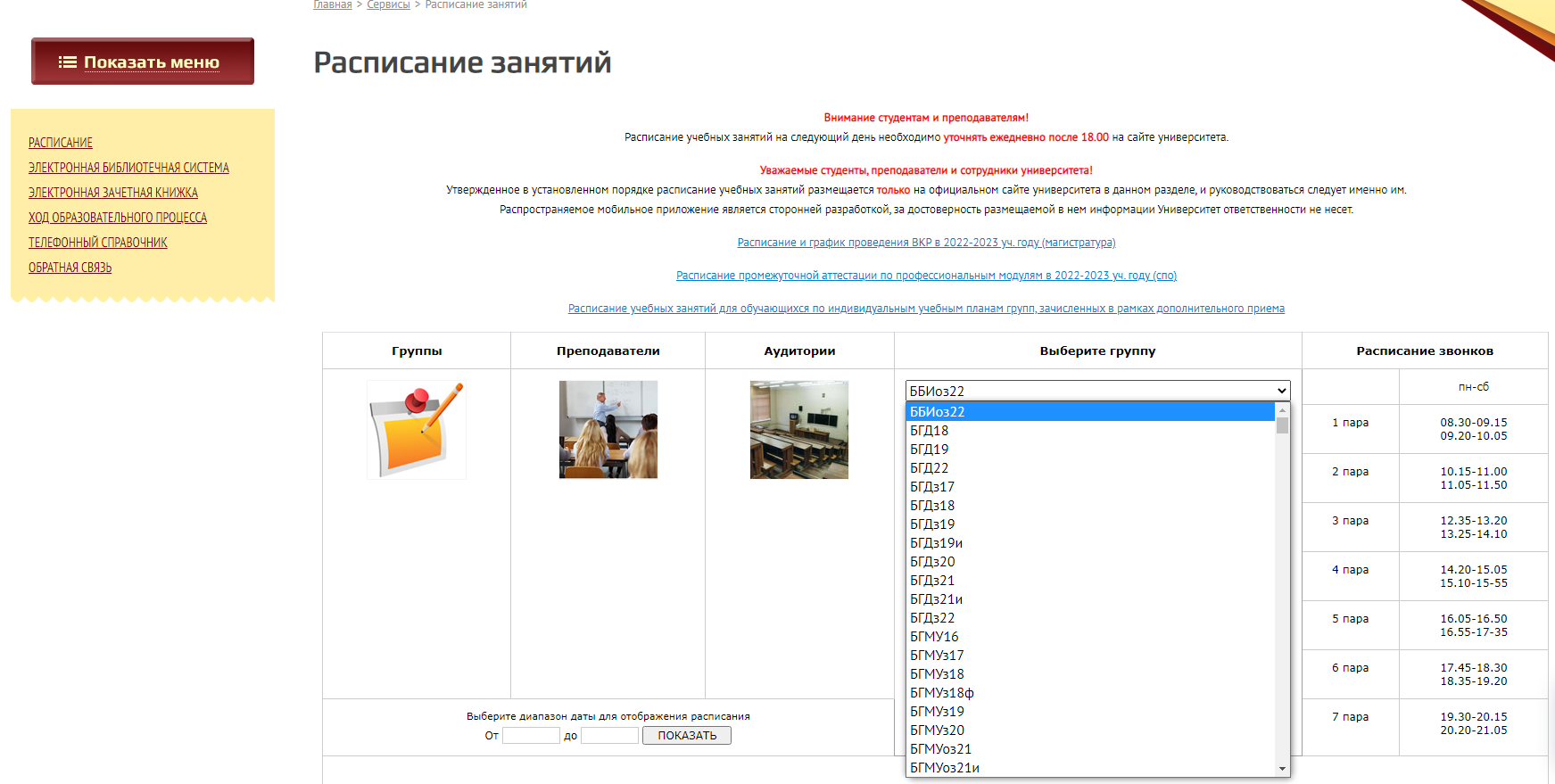 Информация об обучении в Аспирантуре
Ссылка на сайте ПВГУСhttps://www.tolgas.ru/org_structura/uni/aspirantura/
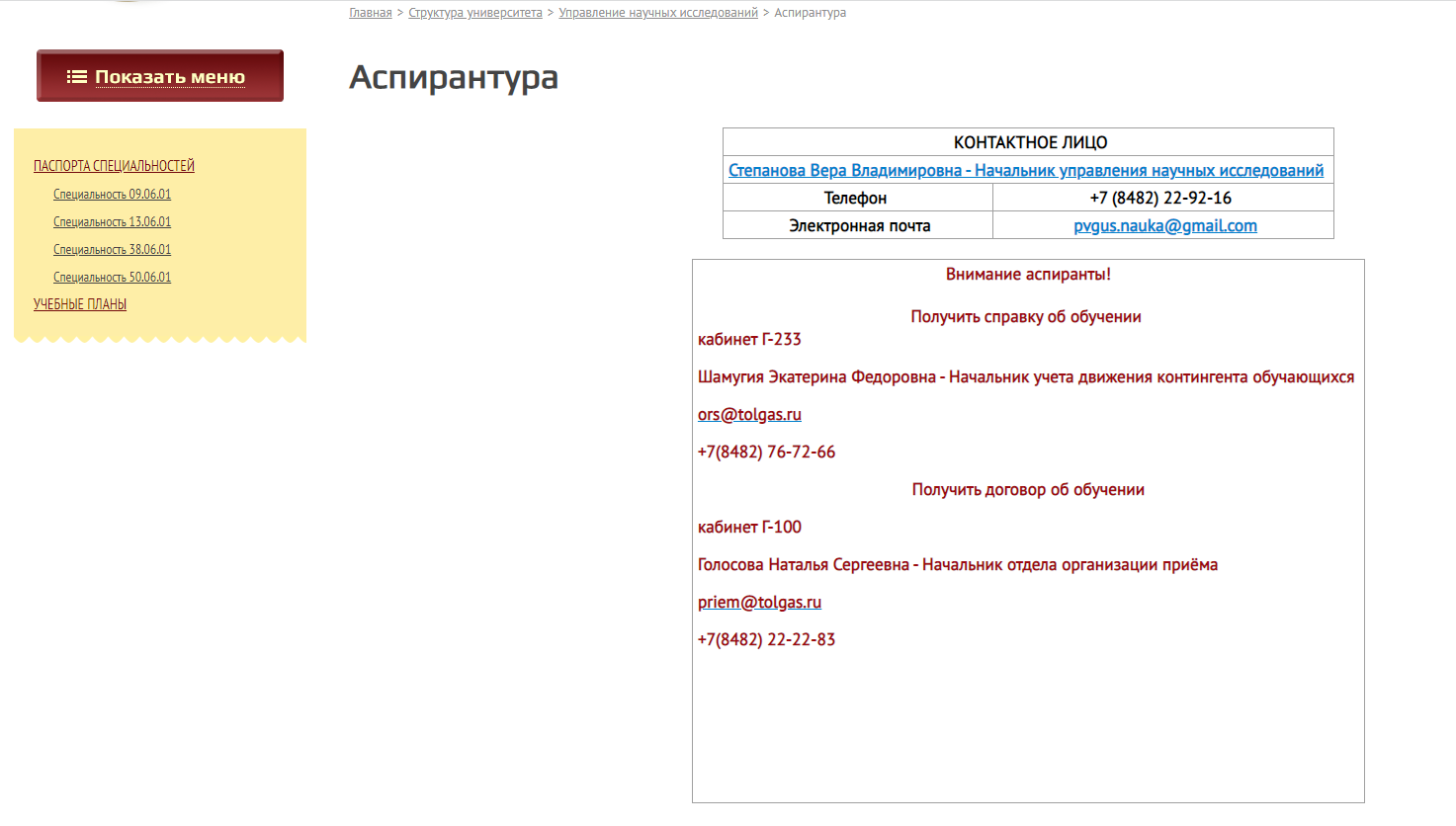 Информация о реализуемых образовательных программах
Доступ по ссылке 
https://www.tolgas.ru/sveden/education/
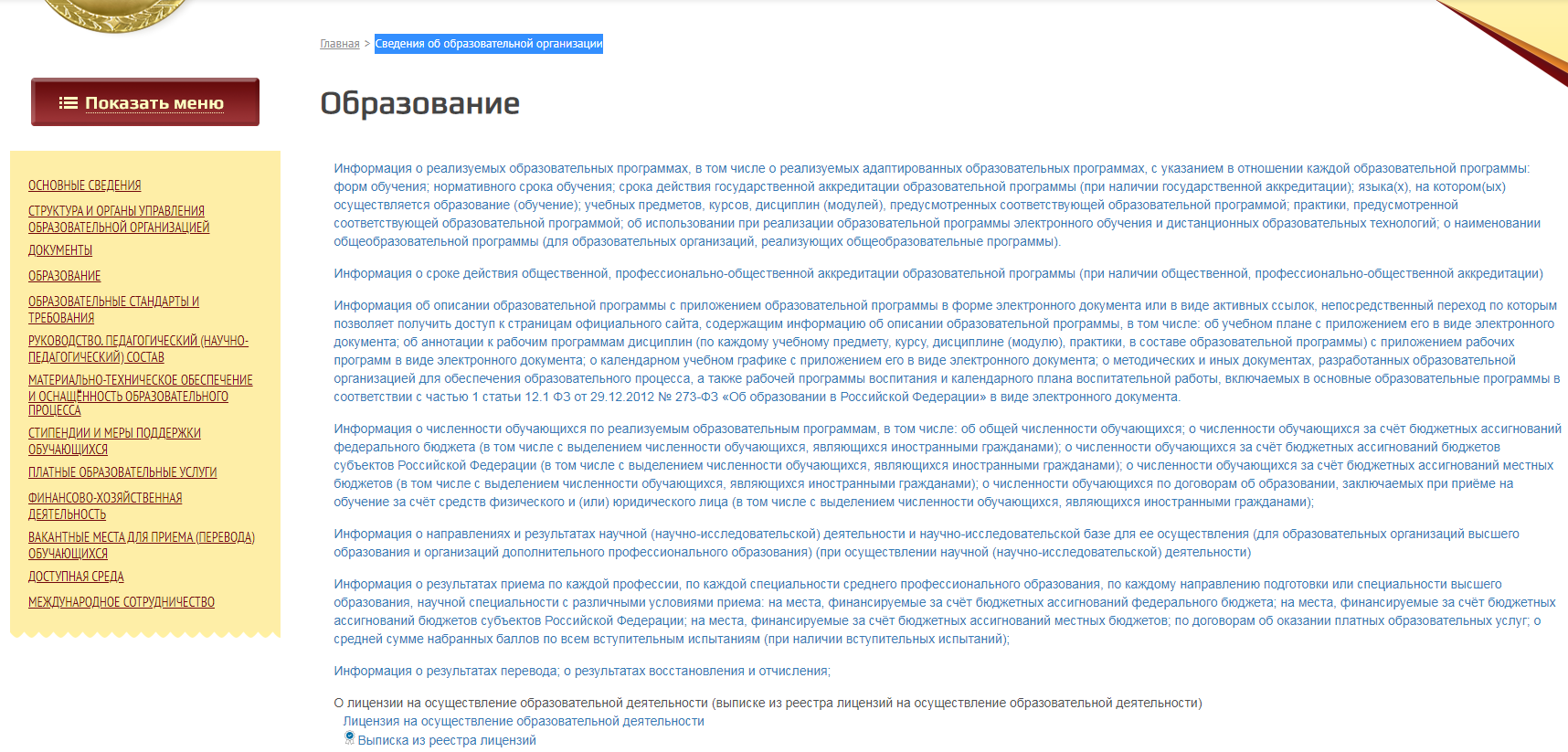 Информация о реализуемых образовательных программах
Доступ по ссылке https://www.tolgas.ru/sveden/education/eduaccred
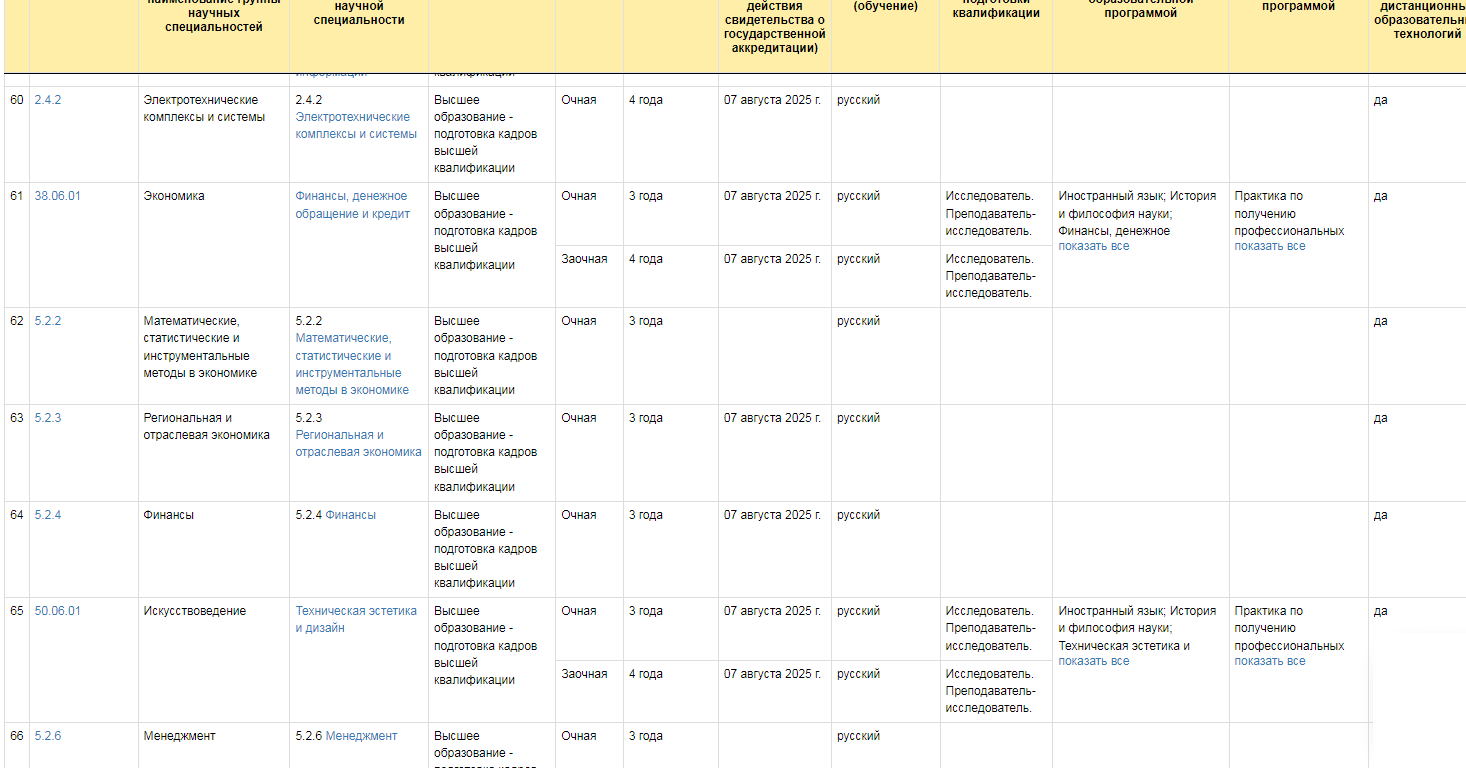